Behavior Guidance:Problem solving in the moment
FALL 2012
FRAMEWORK FOR EFFECTIVE PRACTICE SUPPORTING SCHOOL READINESS FOR ALL CHILDREN
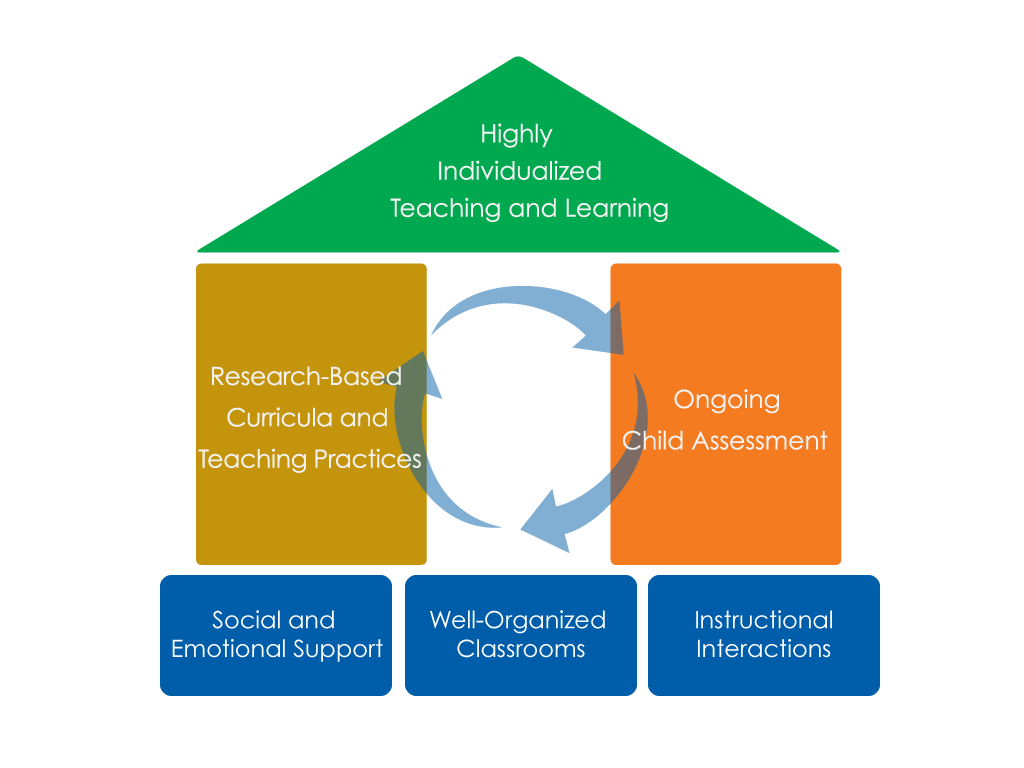 FOCUS ON
FOUNDATION
Objectives
Support  children in solving problems
Guide children’s behavior
Benefits
Common strategy for all adults in classroom
Useful with a variety of problem solving approaches
Allows for flexibility and adaptations for individual children
Think five
4. Multiple
solutions
2. Be close
3. Provide support
5. Celebrate
success
1. Anticipate
STEP 1: Anticipate
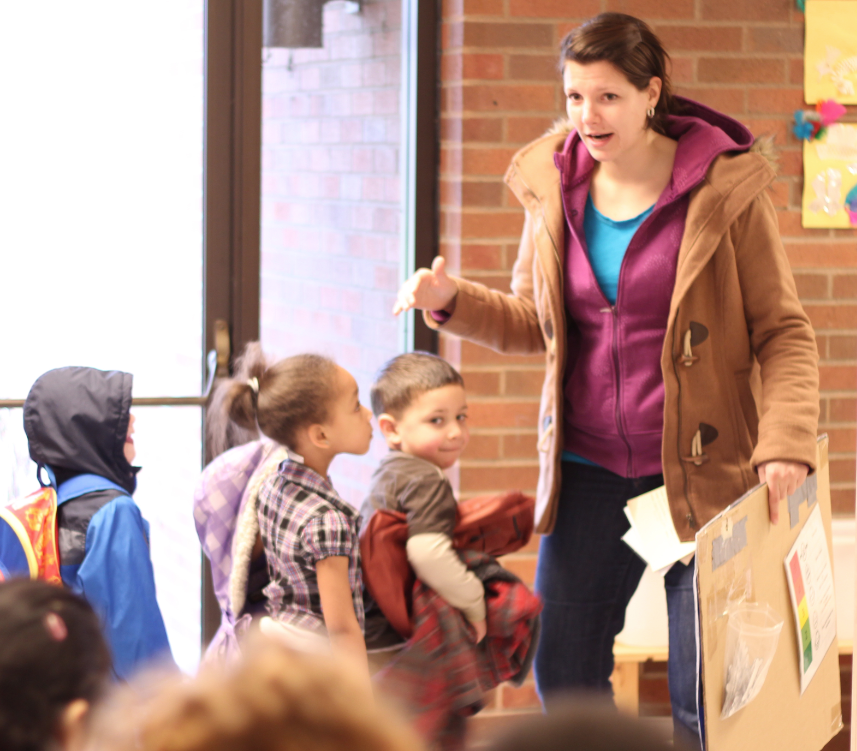 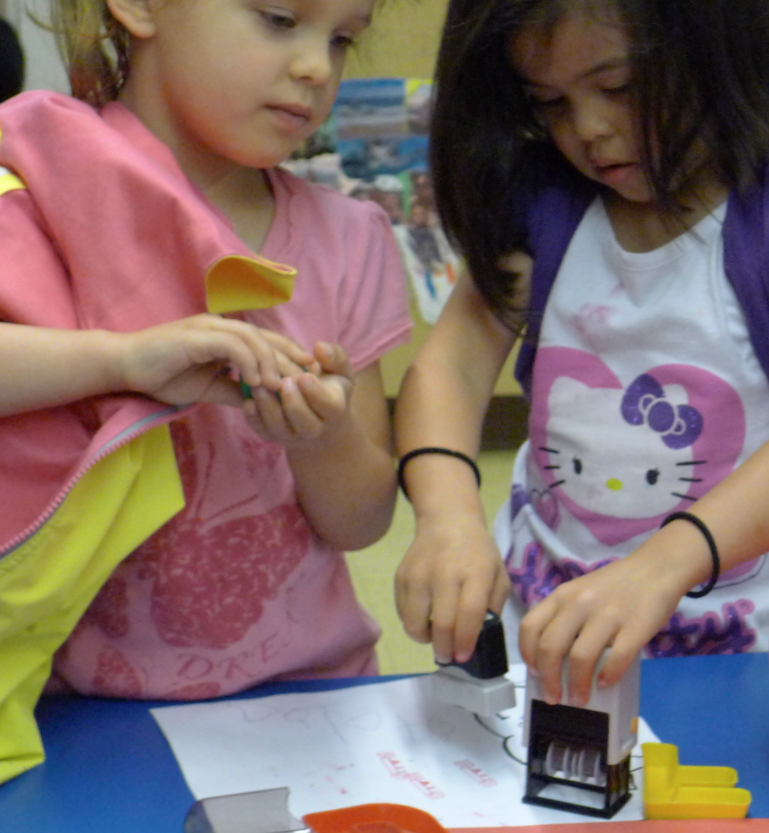 Sense
Be Aware
STEP 2: Be close
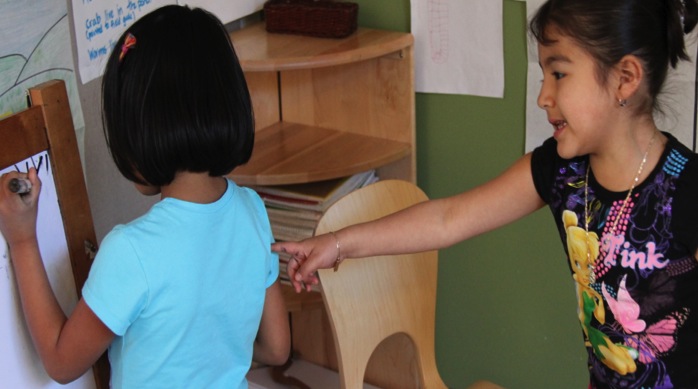 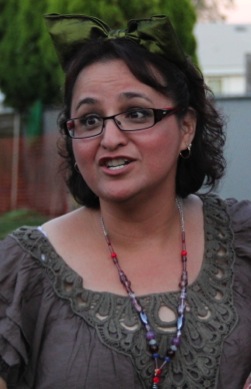 GET close Video
Educare Quinn UWTV 139
Group of children outside playing with chalk and the teacher is near the group
(Use entire clip.)
Step 3: Provide Support
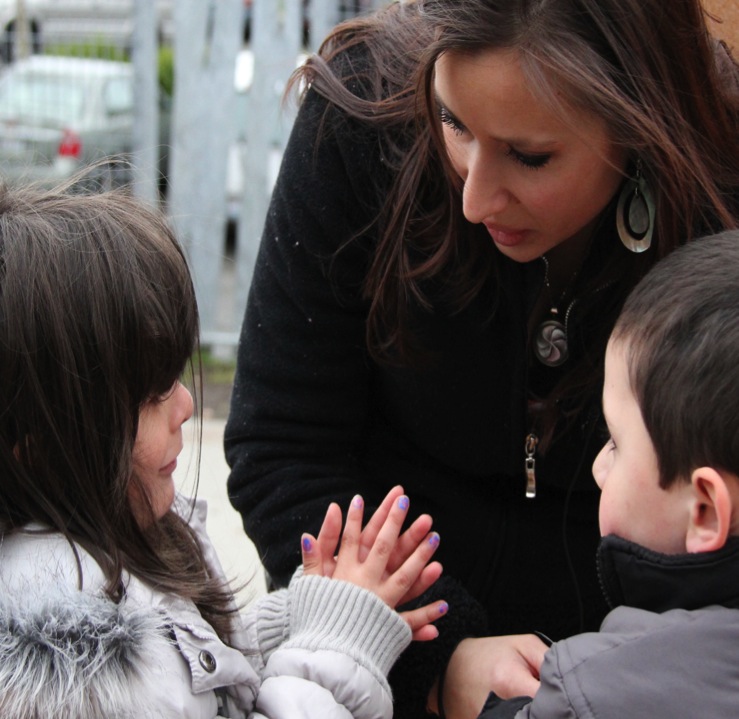 Sometimes support means…
Helping children stay near
Sometimes support means…
Prompting
Sometimes support means…
Visuals
Step 4 Multiple solutions
First solutions may not work
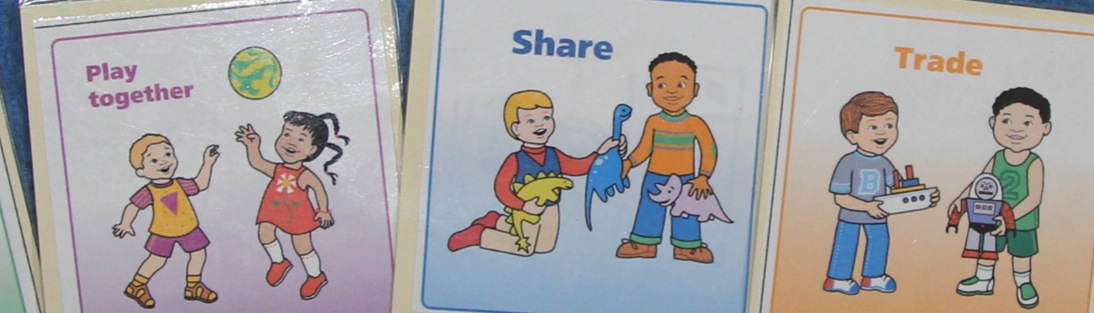 Generate multiple solutions
Multiple solutions video
Port Townsend 275 (00.26 – 01.35)
Children playing in a cardboard house– teacher helping to solve problem; several solutions generated and one selected.
Step 5: Celebrate Success
Super Problem Solver
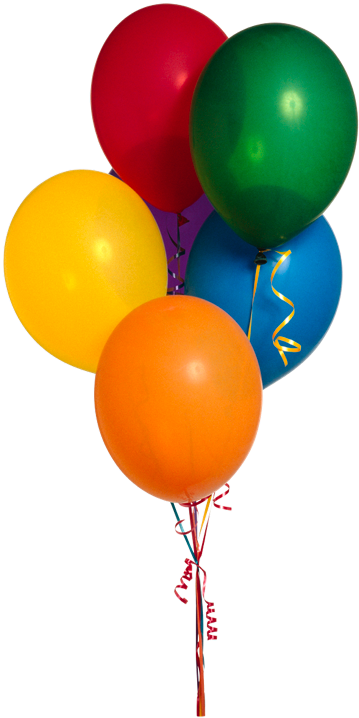 <your name here>
Was a SUPER PROBLEM SOLVER on
<date>
for
<task>
REVIEW
4. Multiple
solutions
2. Be close
3. Provide support
5. Celebrate
success
1. Anticipate
FALL 2012